LA CONSTITUCION DE 1917 Y LAS REFORMAS AL CONSEJO SUPERIOR DE SALUBRIDAD
Dra. Martha Eugenia Rodríguez 
Depto. Historia y Filosofía de la Medicina
Facultad de Medicina, UNAM
1917.
El gobierno de Venustiano Carranza promulga la Constitución Política de los Estados Unidos Mexicanos que reunía las necesidades cambiantes de la vida y el progreso de las ideas.
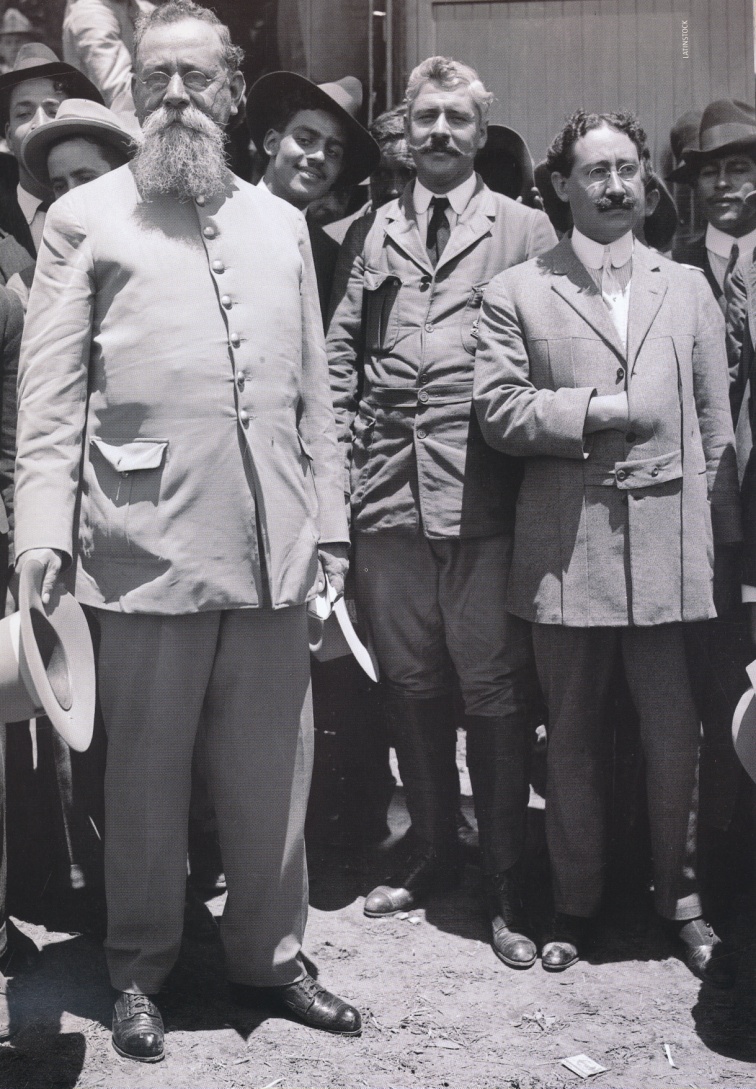 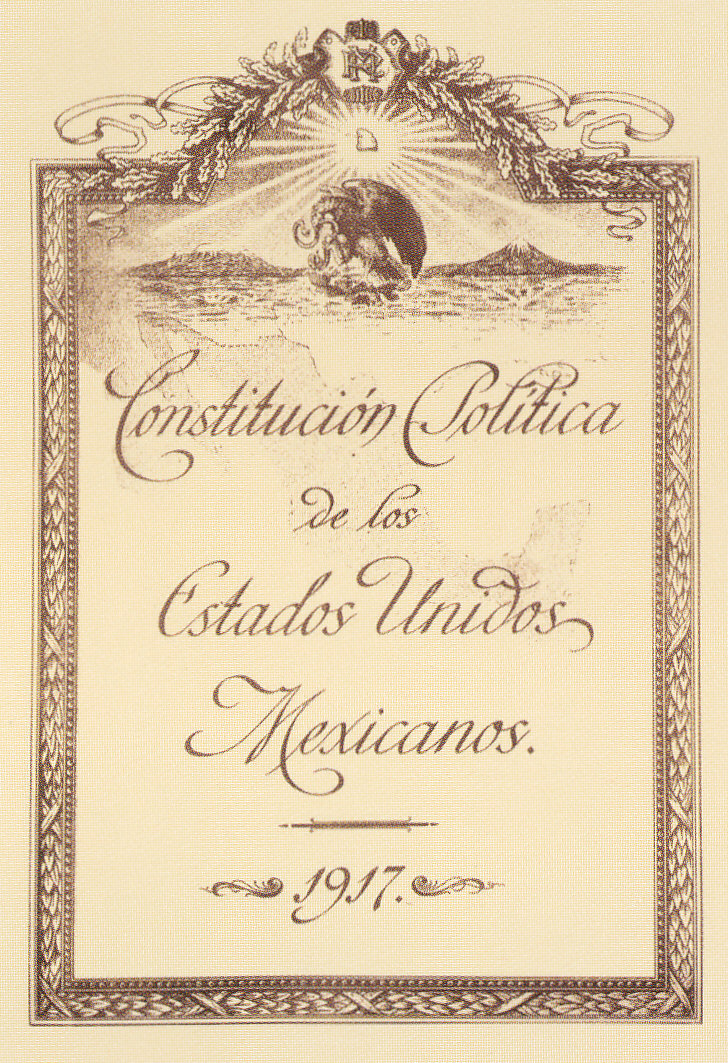 Dr. José María Rodríguez
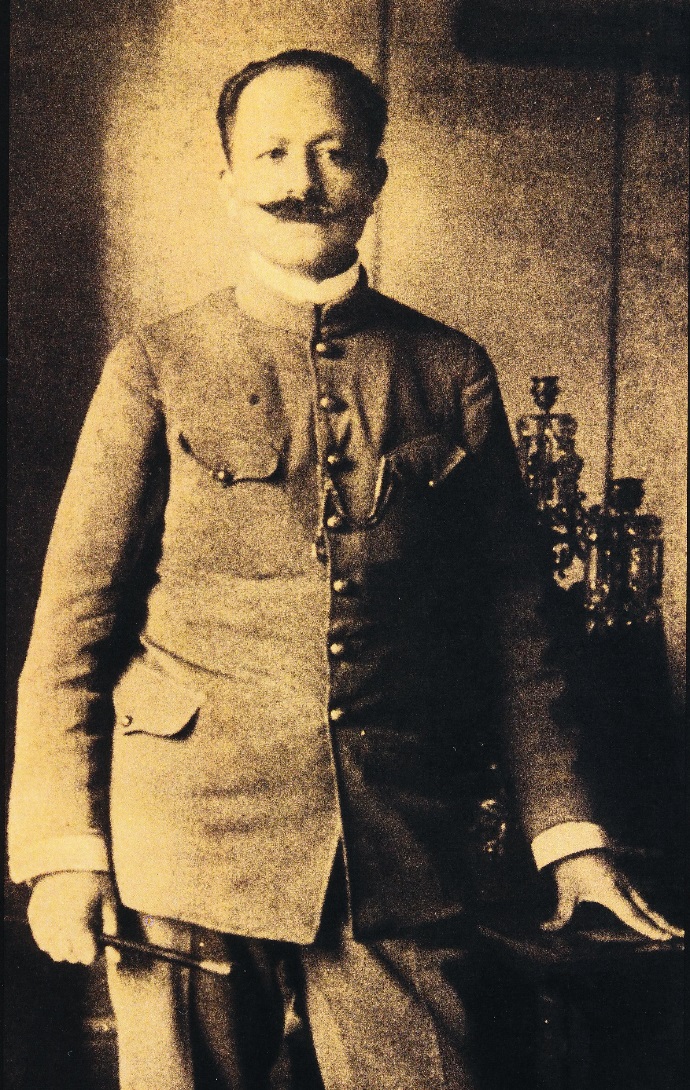 1ª “El Consejo de Salubridad General dependerá directamente del Presidente de la República, sin intervención de ninguna Secretaría de Estado y sus disposiciones generales serán obligatorias en el país”. 

2ª “En caso de epidemias de carácter grave o peligroso de invasión de enfermedades exóticas en el País, el Departamento de Salubridad tendrá obligación de dictar inmediatamente las medidas preventivas indispensables, a reserva de ser después sancionadas por el Presidente de la República”. 

3ª “La autoridad sanitaria será ejecutiva y sus disposiciones serán obedecidas por las autoridades administrativas del país”.

4ª “Las medidas que el Consejo haya puesto en vigor en la campaña contra el alcoholismo y la venta de sustancias que envenenan al individuo y degeneran la raza, serán después revisadas por el Congreso de la Unión en los casos que le competan”.
1917
Consejo de Salubridad General
     Órgano consultivo del 
     Gobierno Federal.
Departamento de Salubridad Pública
      Órgano ejecutivo del 
      Gobierno Federal.
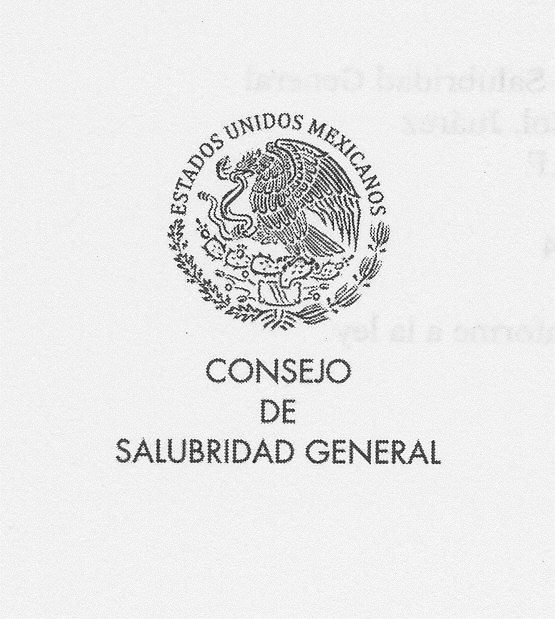